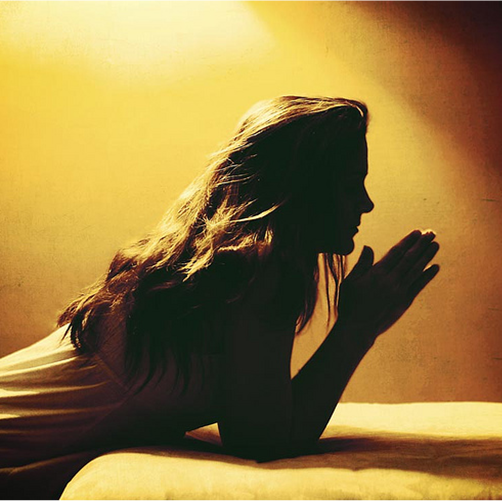 “How MUCH Faith Does 
   it Take?””需要多少信心?”
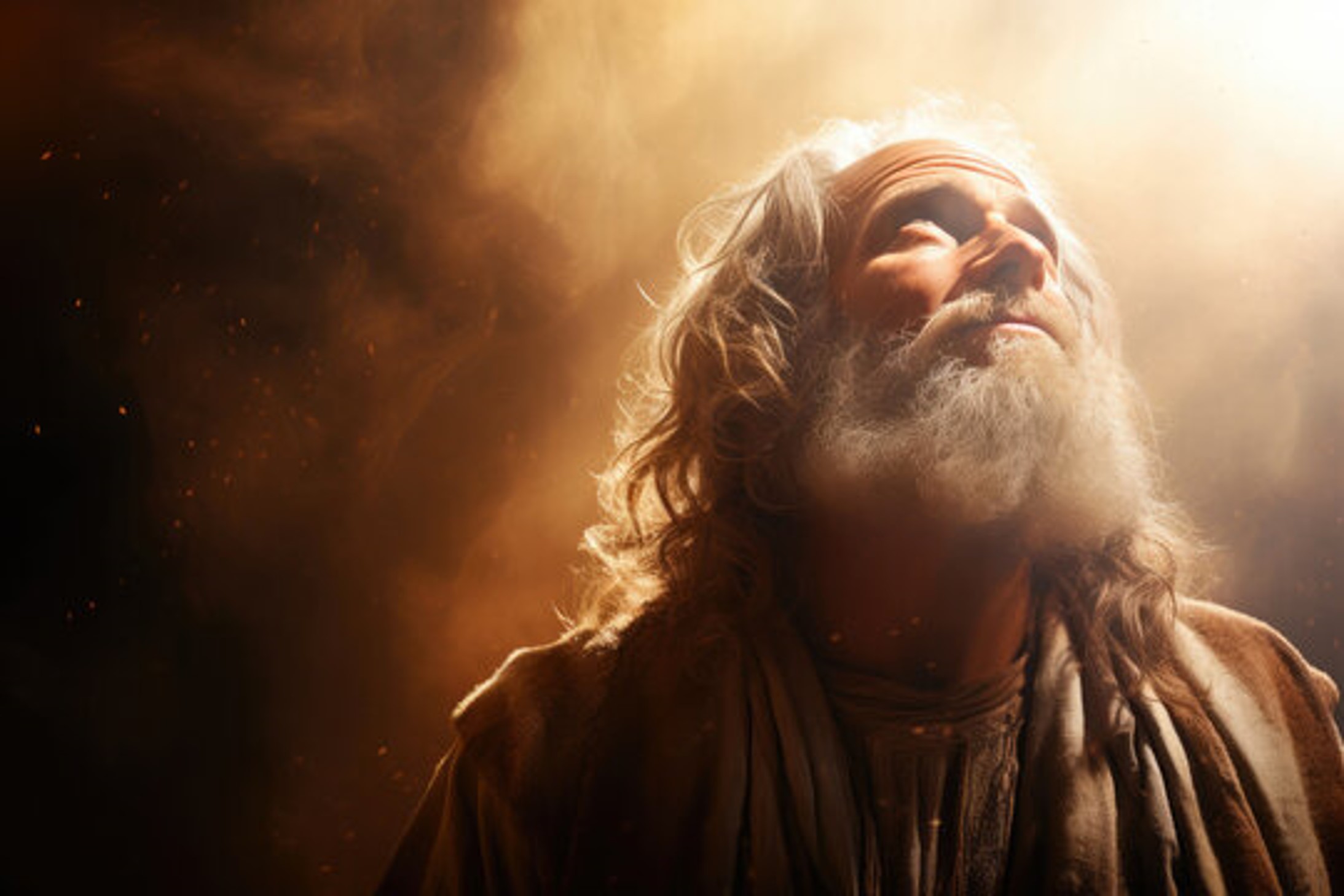 REMEMBER:  Faith is
記住：
信心就是 

 believing what GOD said. 
相信神所說的話
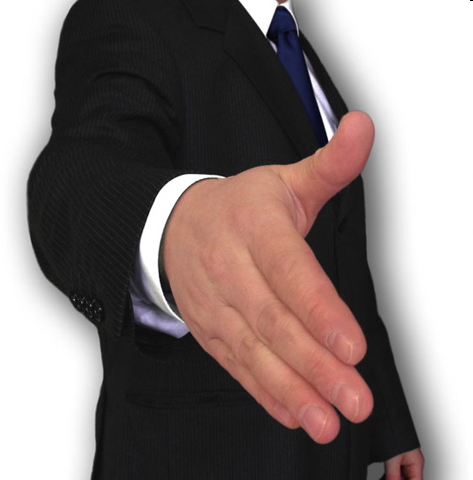 Faith is a Partnership

信心是一種
夥伴關係
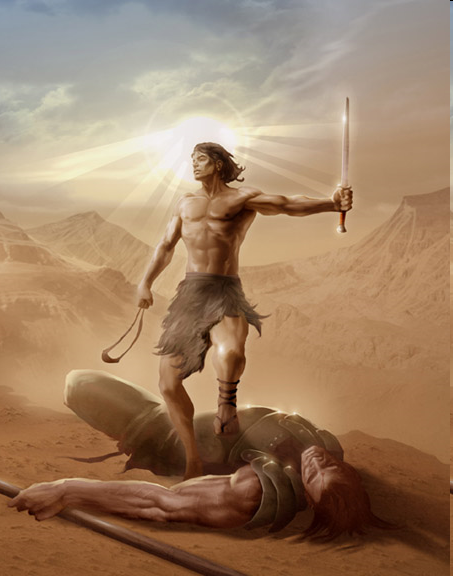 I cannot without Him.
沒有祂，我不能
He WILL NOT without me.
沒有我，祂也不成就這事
Ezekiel 以西結書22:20-21,
2 Chron. 歷代志下16:9
The Devil wants to  destroy our Faith. 
魔鬼试圖摧毁我们的信心
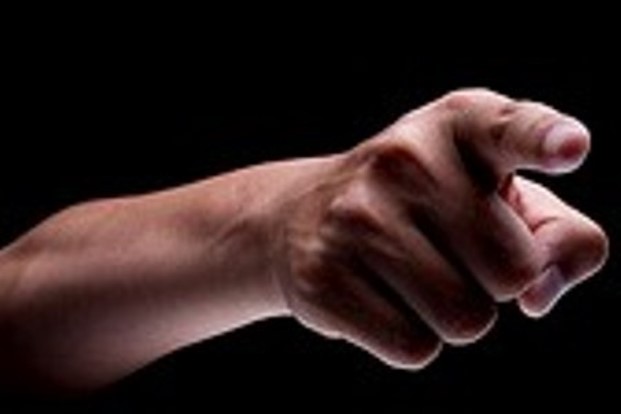 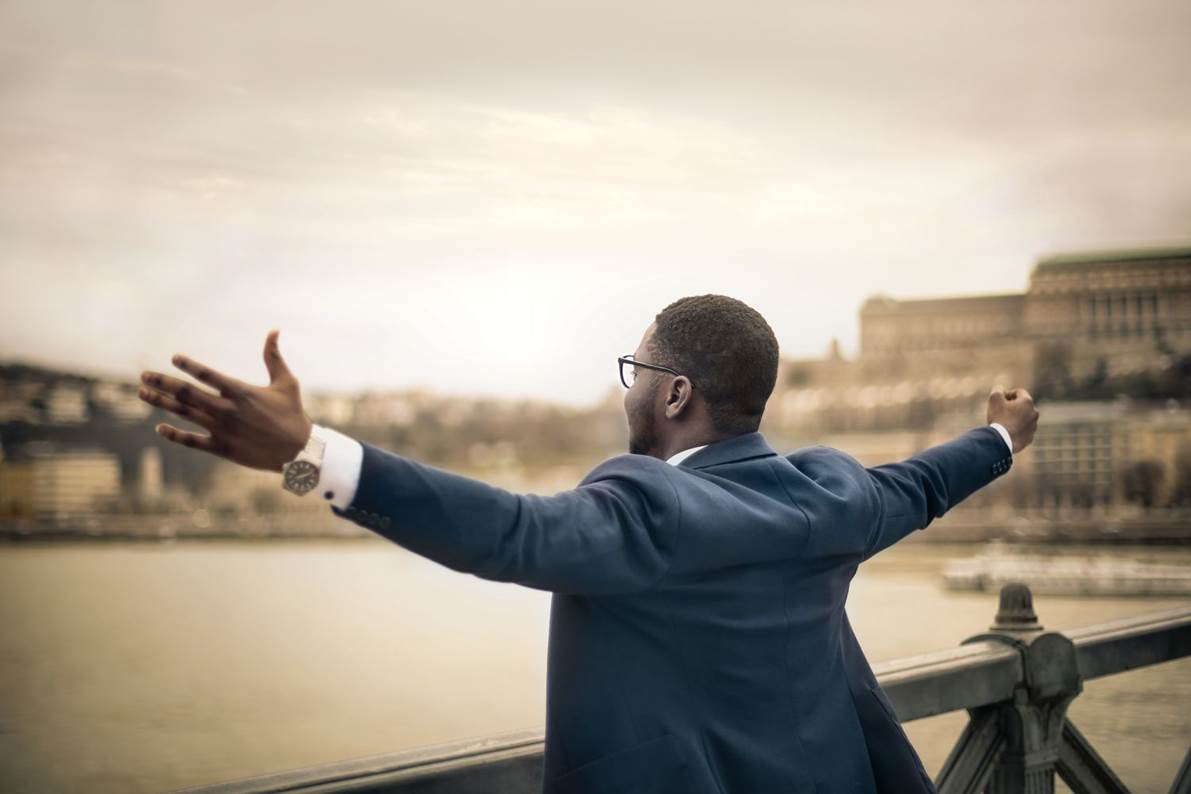 GOD wants to build it.
上帝要建立我們的
信心
I Supply: 
我獻上
He Supplies:神供應
My Need. 
我的需要  
John 約翰福音6:5-9
His Compassion 他的憐憫
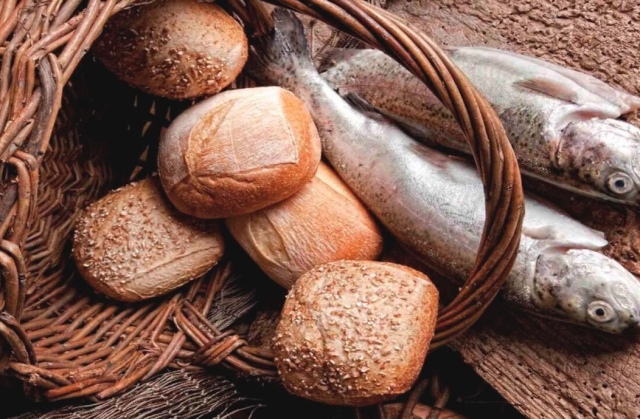 My Trust (Faith) 我的信靠(信心)
Phil 腓立比書4:19
His Power 他的大能
I Supply: 
我獻上
He Supplies:
神供應
My Little (Sacrifice) 
我的微小(奉獻)
Luke 路加福音6:38
His Abundance 
他的豐盛
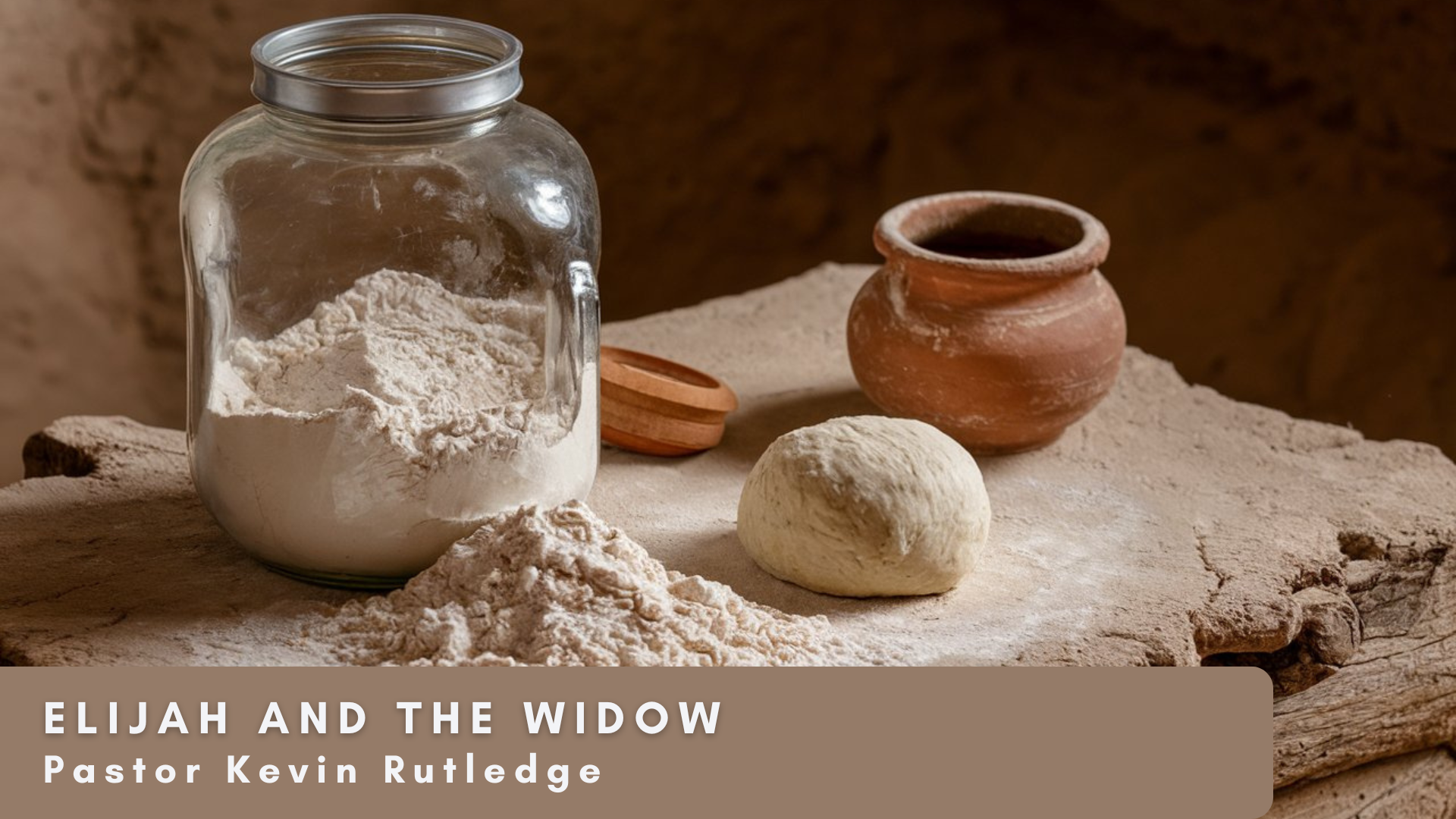 My Obedience
我的順服
I Kings 列王纪上 17:13
His Miracle他的神蹟
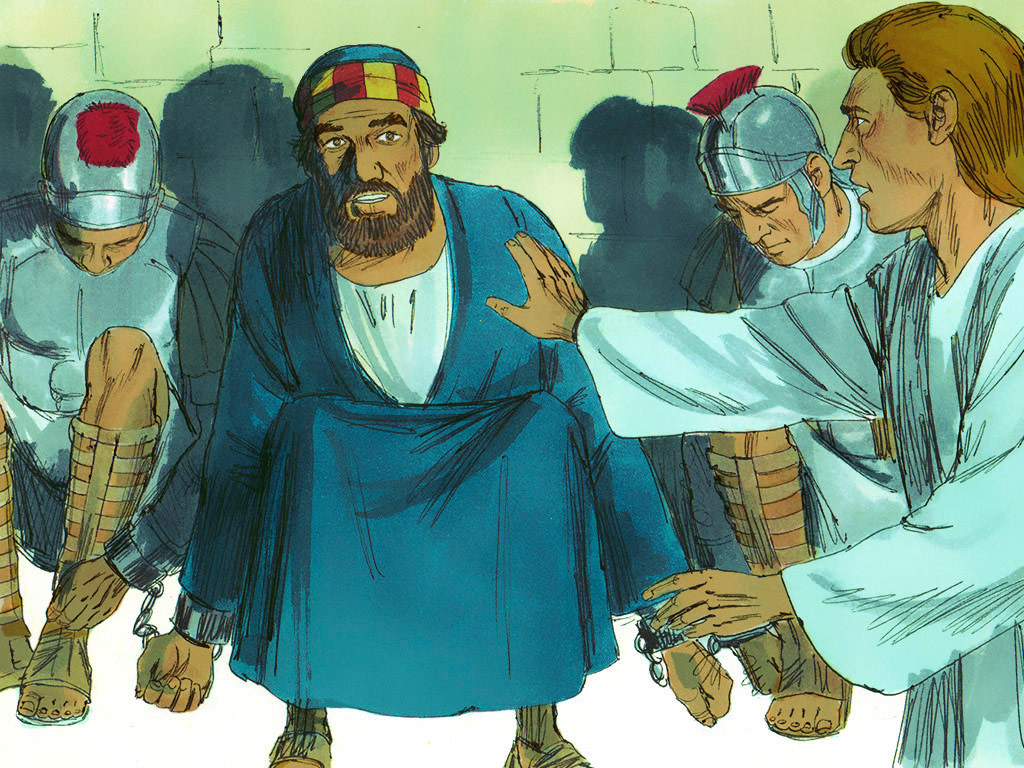 You have enough faith, IF you have enough faith to:

你有足夠的信心，
如果你有足夠的信心去:
I. PRAY 禱告  
Acts 使徒行傳
12:1-17
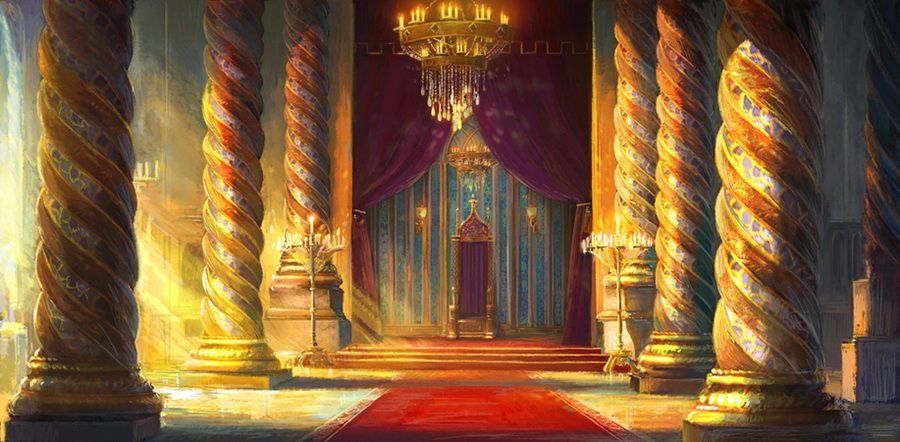 2. Keep praying, in spite of your doubts.
不住禱告，哪怕有疑惑
1. The most powerful position on earth is praying before the Throne of GOD. 世上最強大的地位，就是在神的寶座前禱告。 Hebrews 希伯来书 4:16
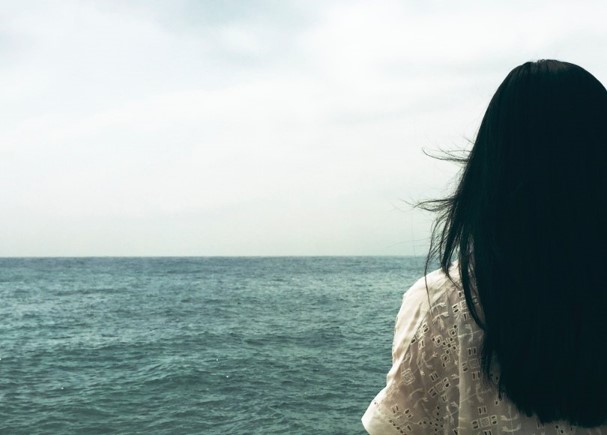 3. HE hears you when you pray; 
他聆聽你的禱告
Always.
永遠如此
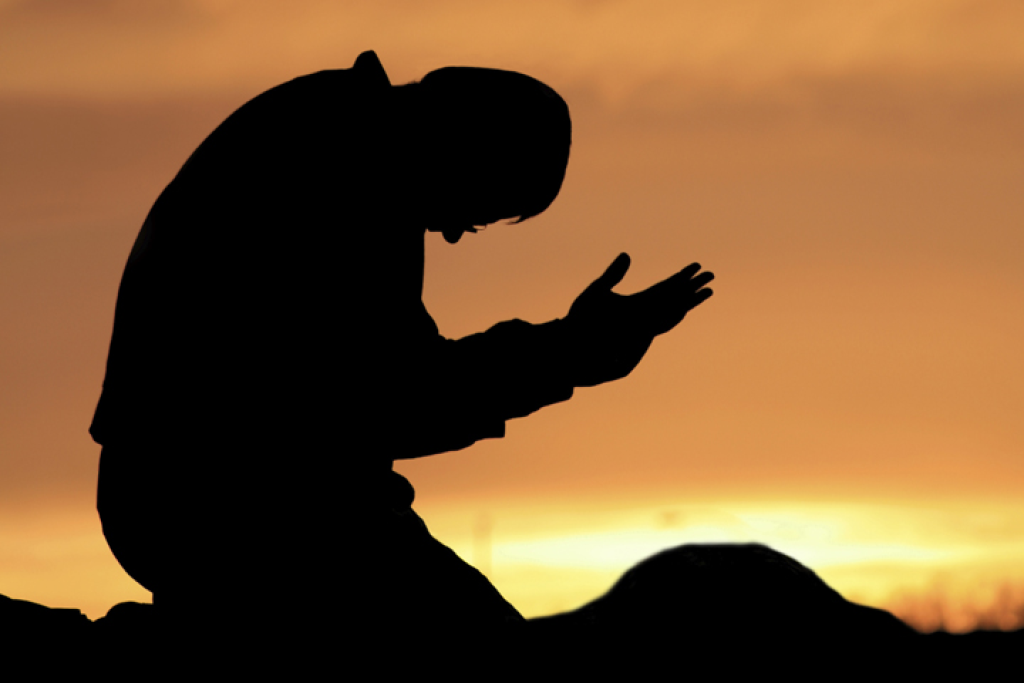 4.  Expect your prayers to be answered. 
期待你的禱告得蒙應允
It pleases HIM. 這使祂喜悦
Mark 马可福音 11:24
II. Obey 顺服  
Luke 路加福音 5:1-8
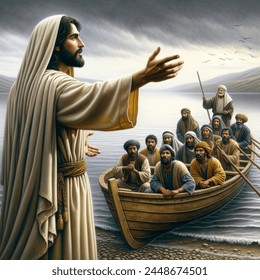 5. The only way to know if you have faith,  
判斷你是否有信心的唯一方法，
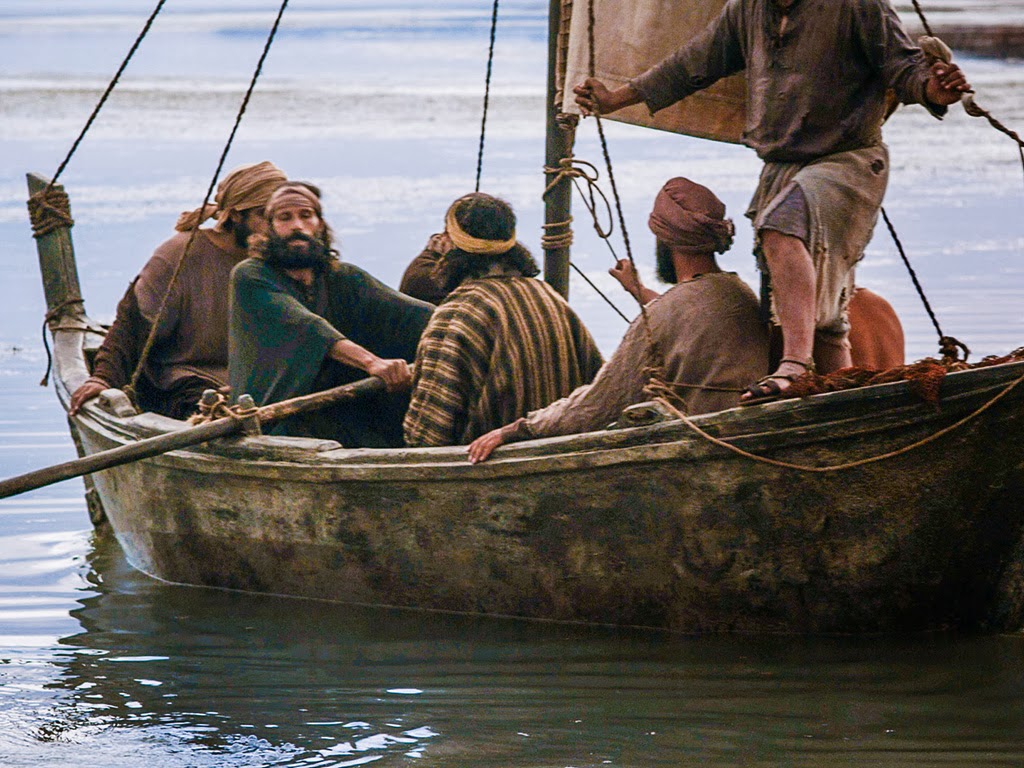 - is by what you are doing. 

- 是看你在做什麼
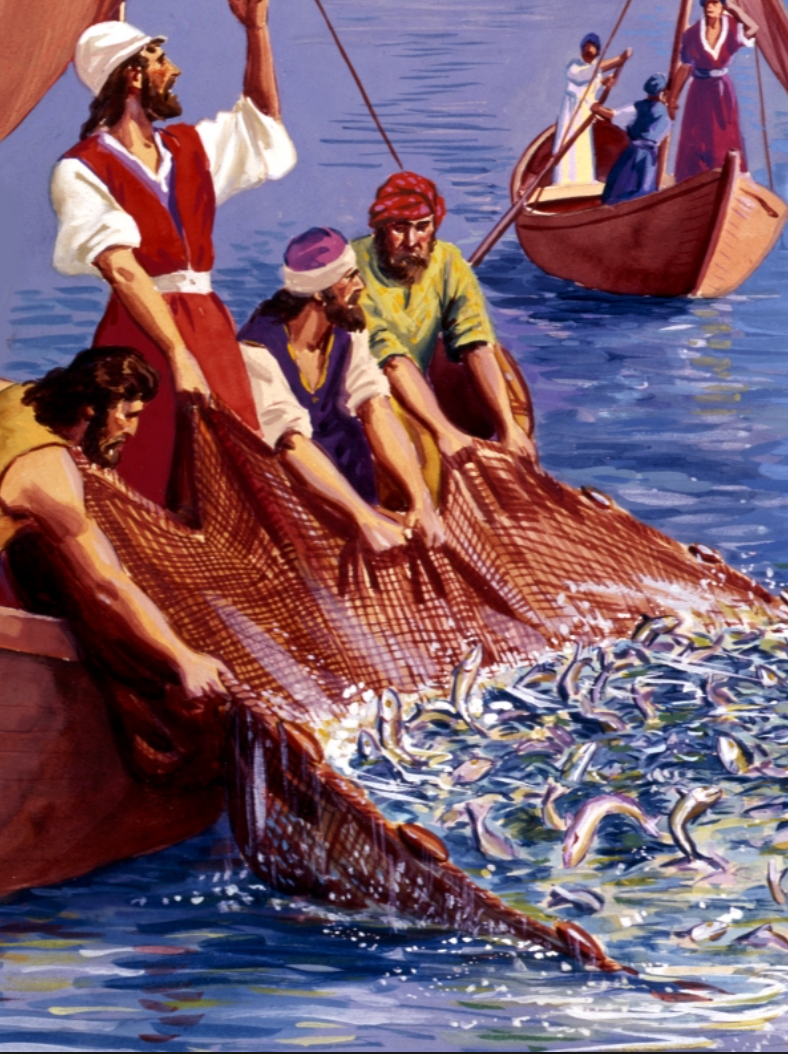 6. Faith is not a feeling. 

信心不是一種感覺
It is belief that motivates you to action. 

而是一种種激發你採取行動的信念
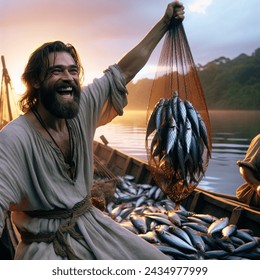 “Faith without Works is Dead” 

“信心若没有行為就是死的”
 
James 雅各书 2:17
III. Stay 堅守  
Matthew 馬太福音 15:21-28
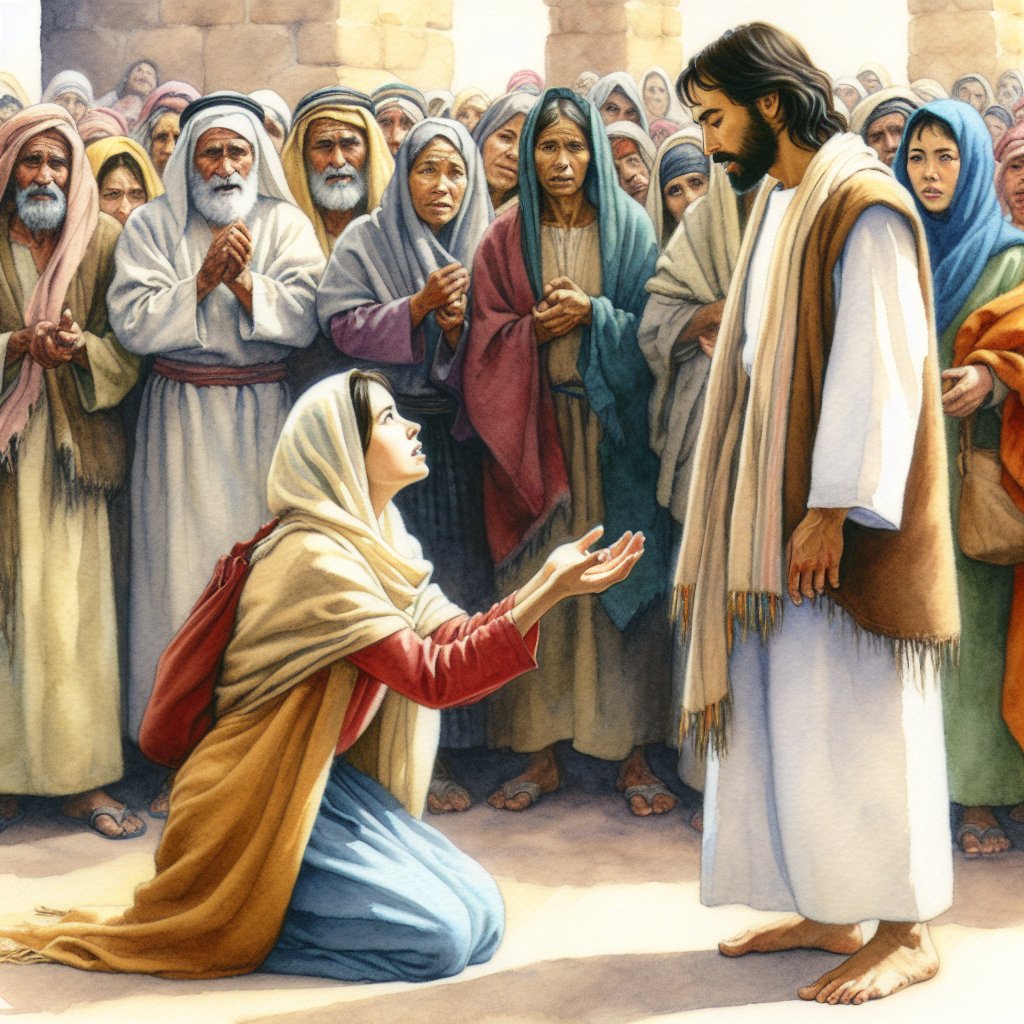 7. People who walk in victory have doubts, too. 
活在得勝中的人也會有疑惑
They just don’t let the doubts stop them.
他們只是不讓疑惑攔阻他們
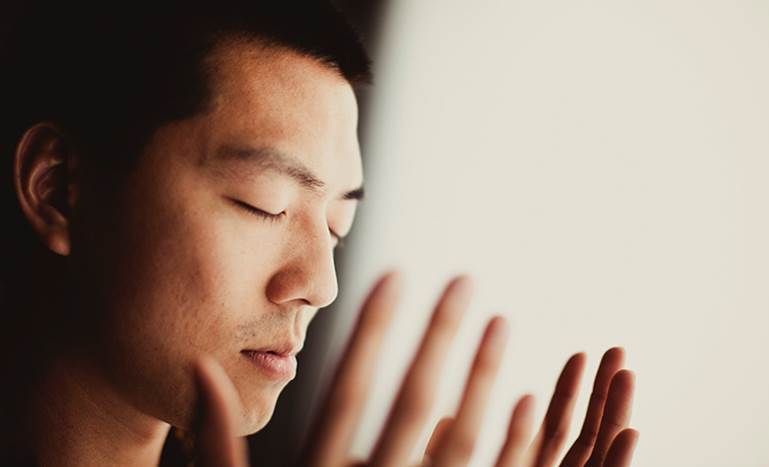 8. If I do not get the answer I want, I will say,
如果我没有得到想要的答案，我會说，
“I trust GOD,
我信靠神
and HE knows what is best.”
祂知道什麼是最好的